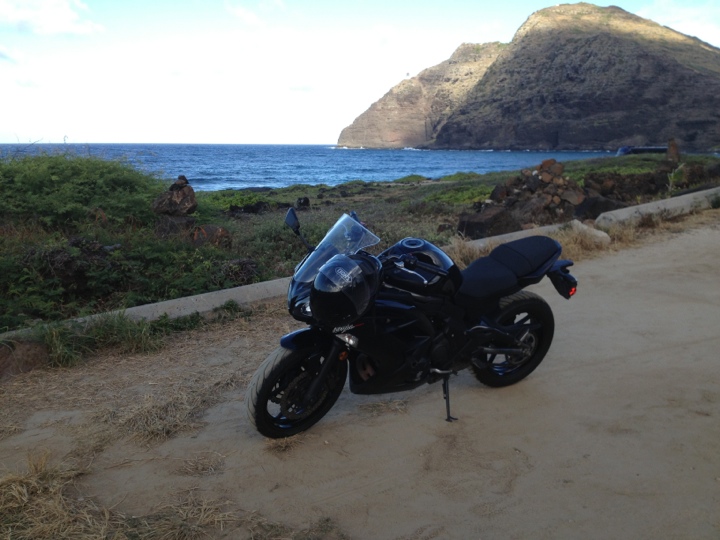 Crystallography with an FEL
Marc Messerschmidt
BioXFEL Science and Technology Center
Buffalo, June 2014
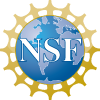 Outline
The LCLS  
Machine capabilities
Spectrum
LCLS instruments for crystallography
CSPad detector
sample injectors for serial femtosecond crystallography
First results
Future Developments
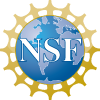 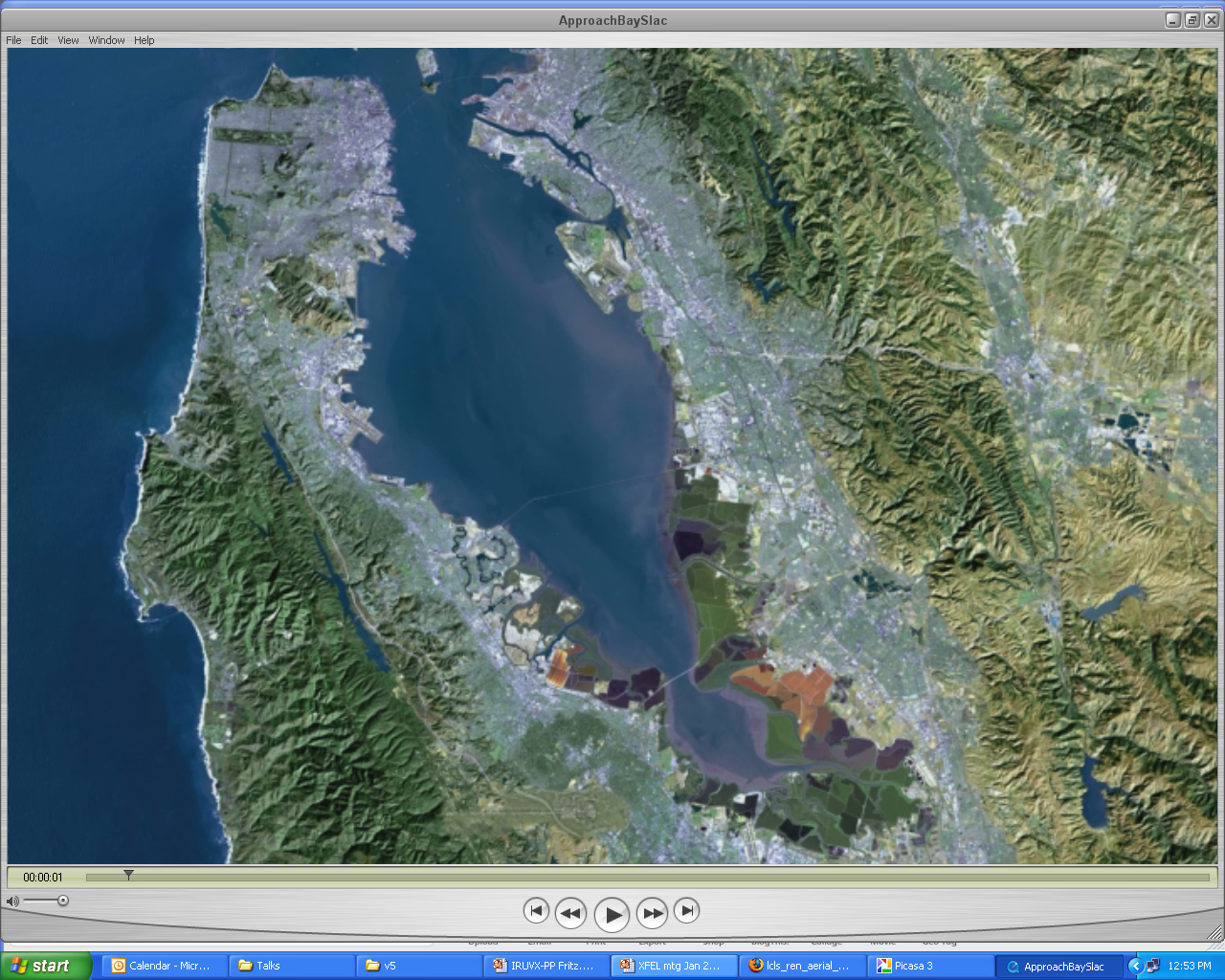 Linac Coherent Light Source
San Francisco
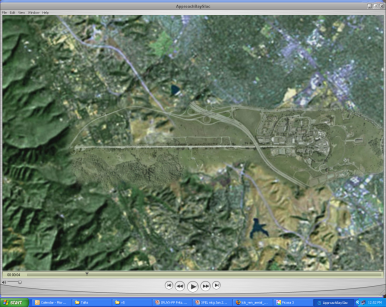 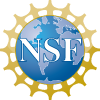 SLAC
LCLS Performance
32 undulators
Total length: 132 m
Spectral coverage: 0.3-10.5 keV
3rd harmonic to 25 keV
up to 1% of fundamental intensity
up to 1013 photons per pulse
0.01 - 3% bandwidth (0.3% jitter)
Pulse duration: 3-500 fs
Repetition rate: 120 Hz
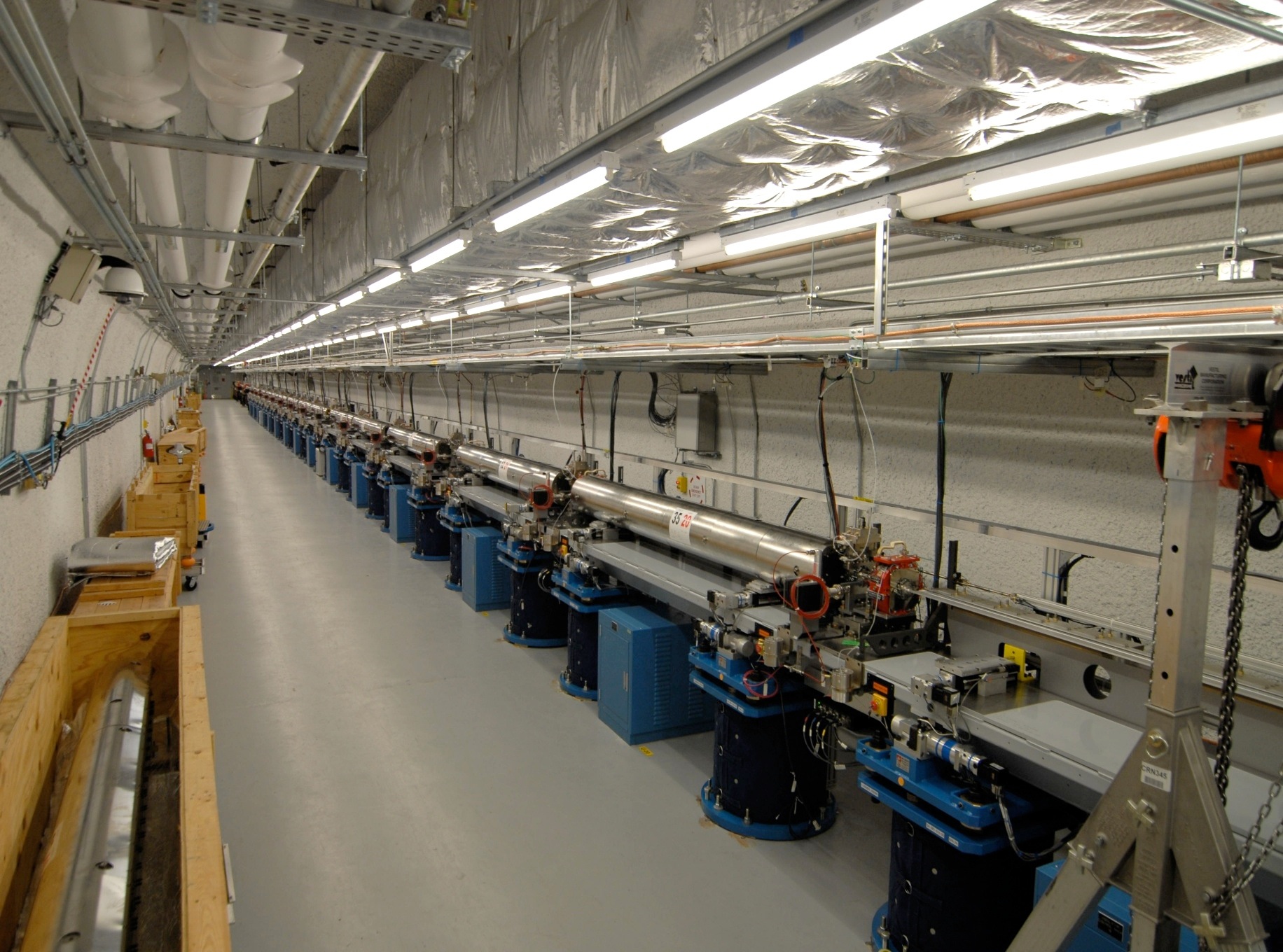 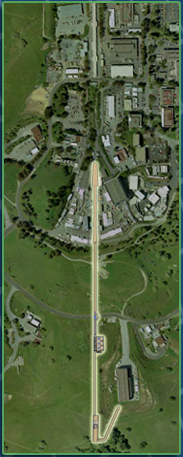 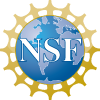 P. Emma, et al., Nature Photonics, 4(2010), 641-647
LCLS initial performance
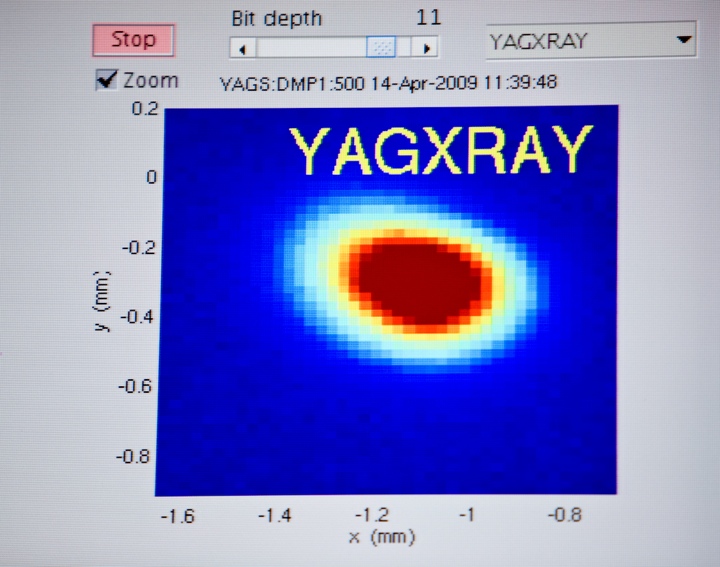 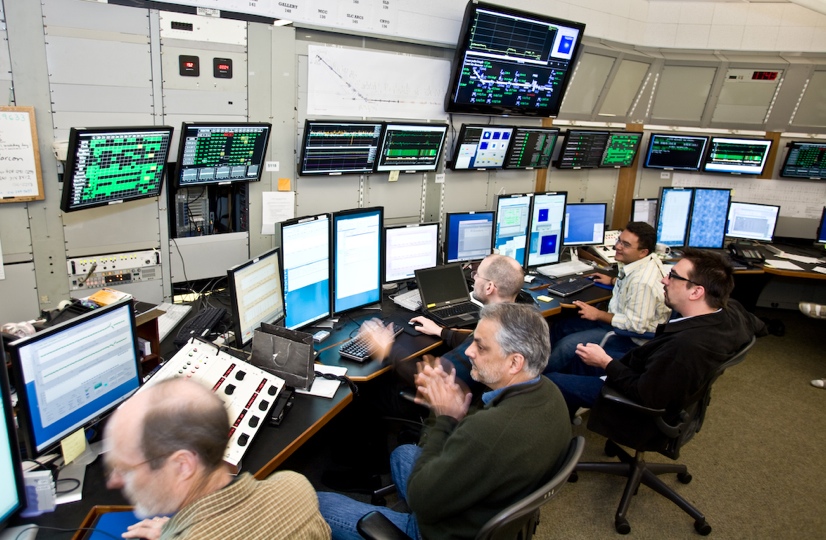 First lasing and operation of an angstrom-wavelength free-electron laser
Author(s): Emma, P (Emma, P.)[ 1 ] ; Akre, R (Akre, R.)[ 1 ] ; Arthur, J (Arthur, J.)[ 1 ] ; Bionta, R (Bionta, R.)[ 2 ] ; Bostedt, C (Bostedt, C.)[ 1 ] ; Bozek, J (Bozek, J.)[ 1 ] ; Brachmann, A (Brachmann, A.)[ 1 ] ; Bucksbaum, P (Bucksbaum, P.)[ 1 ] ; Coffee, R (Coffee, R.)[ 1 ] ; Decker, FJ (Decker, F. -J.)[ 1 ] ; Ding, Y (Ding, Y.)[ 1 ] ; Dowell, D (Dowell, D.)[ 1 ] ; Edstrom, S (Edstrom, S.)[ 1 ] ; Fisher, A (Fisher, A.)[ 1 ] ; Frisch, J (Frisch, J.)[ 1 ] ; Gilevich, S (Gilevich, S.)[ 1 ] ; Hastings, J (Hastings, J.)[ 1 ] ; Hays, G (Hays, G.)[ 1 ] ; Hering, P (Hering, Ph.)[ 1 ] ; Huang, Z (Huang, Z.)[ 1 ] ; Iverson, R (Iverson, R.)[ 1 ] ; Loos, H (Loos, H.)[ 1 ] ; Messerschmidt, M (Messerschmidt, M.)[ 1 ] ; Miahnahri, A (Miahnahri, A.)[ 1 ] ; Moeller, S (Moeller, S.)[ 1 ] ; Nuhn, HD (Nuhn, H. -D.)[ 1 ] ; Pile, G (Pile, G.)[ 3 ] ; Ratner, D (Ratner, D.)[ 1 ] ; Rzepiela, J (Rzepiela, J.)[ 1 ] ; Schultz, D (Schultz, D.)[ 1 ] ; Smith, T (Smith, T.)[ 1 ] ; Stefan, P (Stefan, P.)[ 1 ] ; Tompkins, H (Tompkins, H.)[ 1 ] ; Turner, J (Turner, J.)[ 1 ] ; Welch, J (Welch, J.)[ 1 ] ; White, W (White, W.)[ 1 ] ; Wu, J (Wu, J.)[ 1 ] ; Yocky, G (Yocky, G.)[ 1 ] ; Galayda, J (Galayda, J.)[ 1 ]
Source: NATURE PHOTONICS  Volume: 4   Issue: 9   Pages: 641-647   DOI: 10.1038/NPHOTON.2010.176   Published: SEP 2010
Times Cited: 563
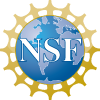 Hard X-ray spectrum at LCLS
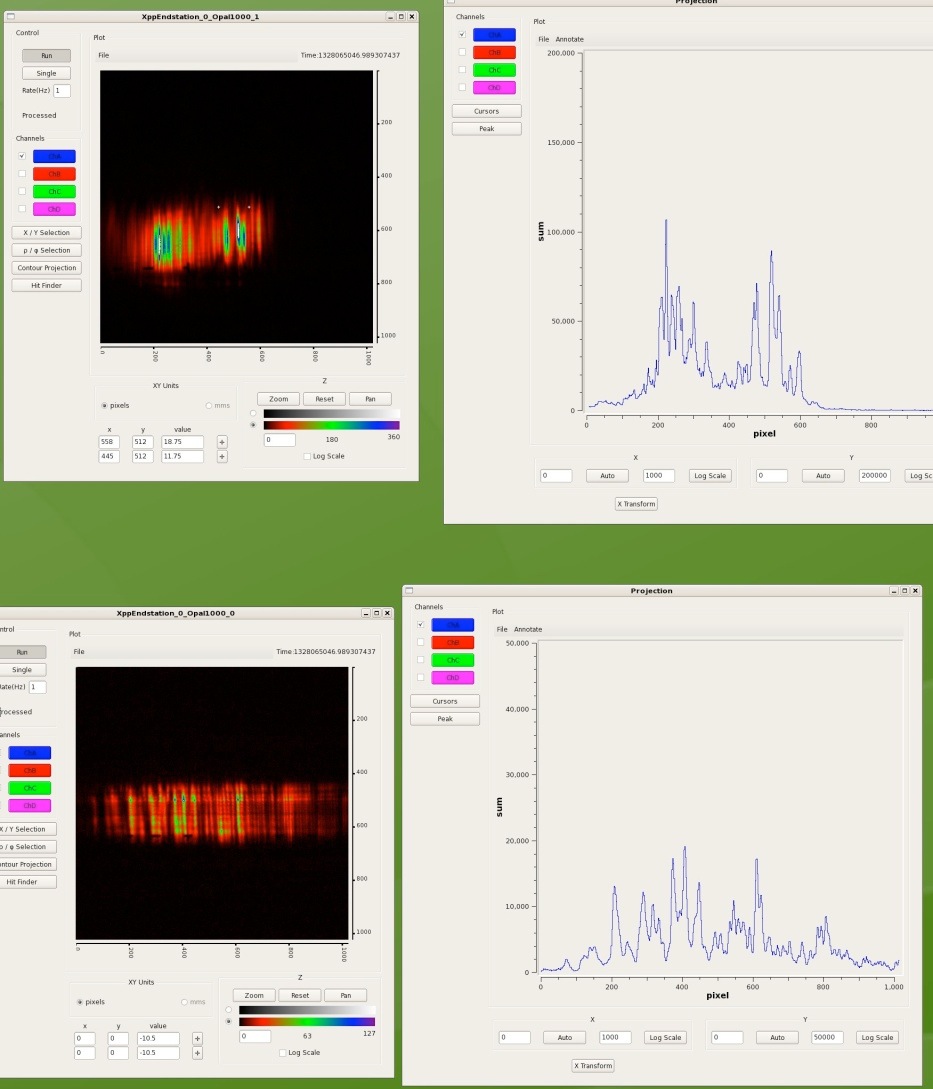 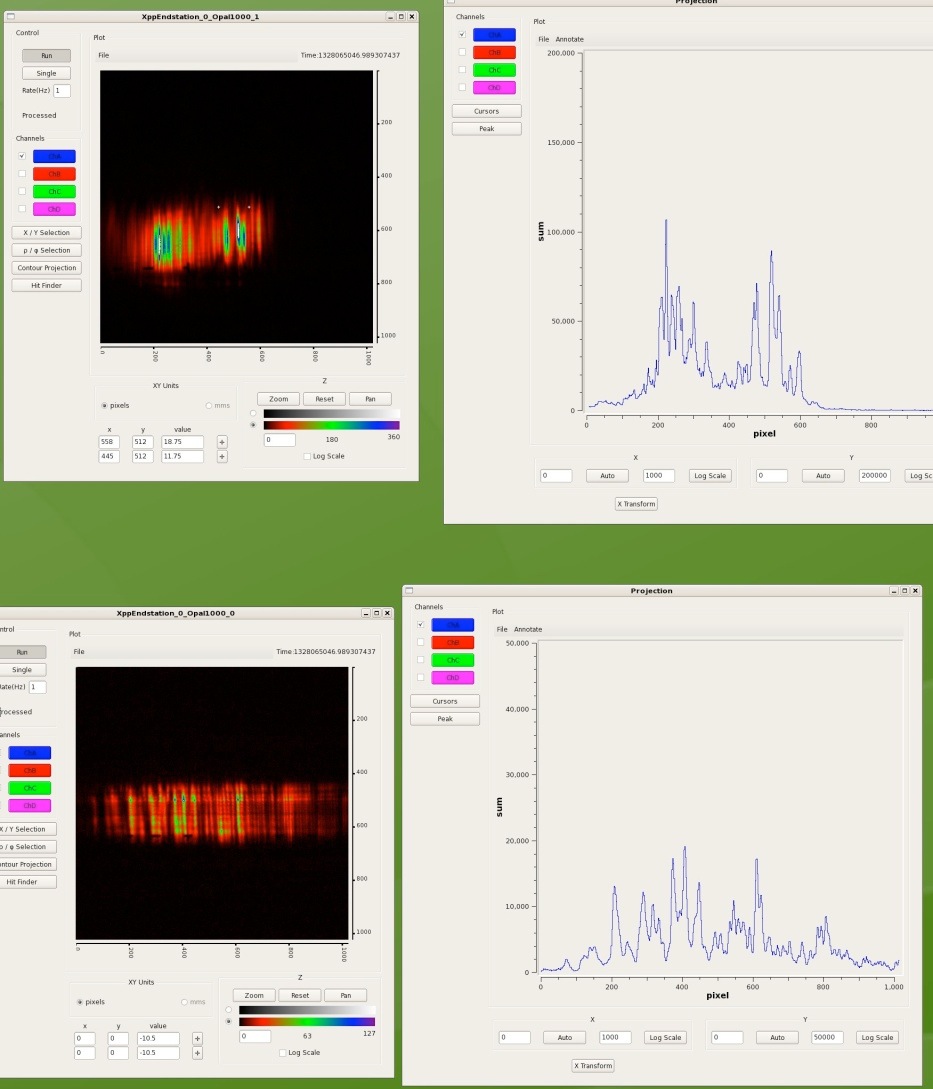 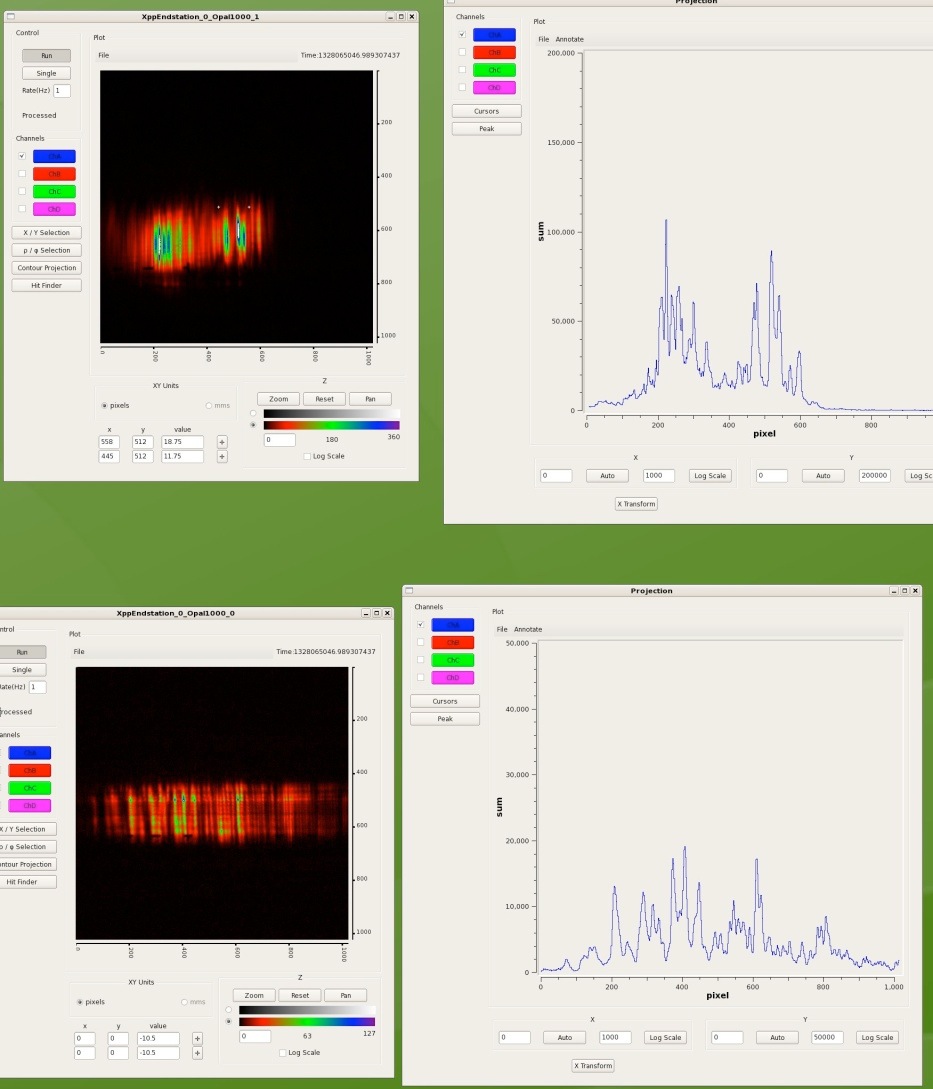 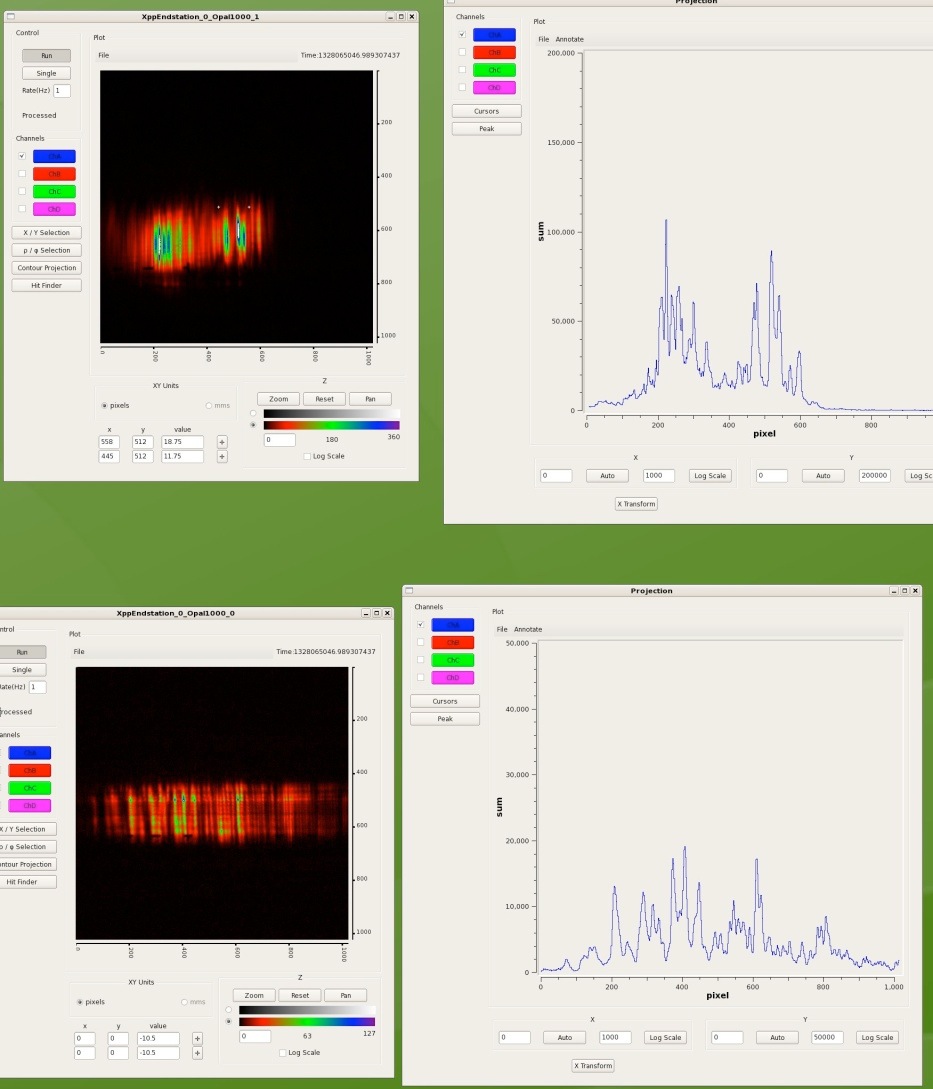 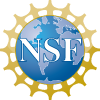 AMO instrument
Atomic, Molecular and Optical Science 
with ultrafast and ultraintense X-rays at the LCLS
Techniques
Electron time-of-flight spectroscopy
Ion time-of-flight spectroscopy
Ion imaging
Ion momentum spectroscopy
X-ray scattering
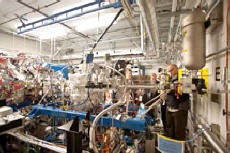 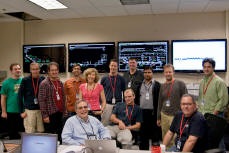 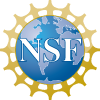 Femtosecond Protein Nanocrystallography Using Soft X-rays
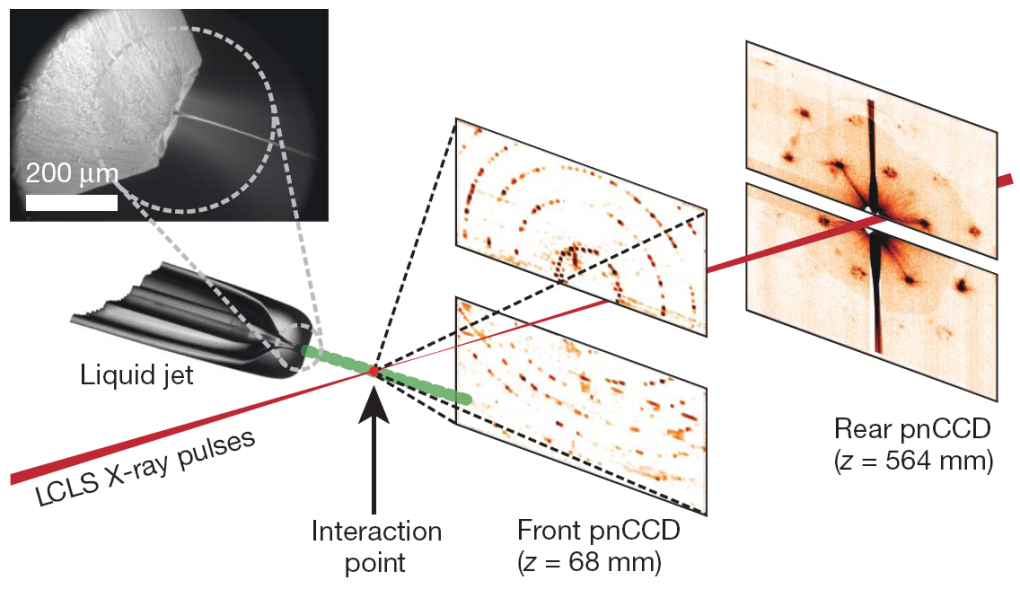 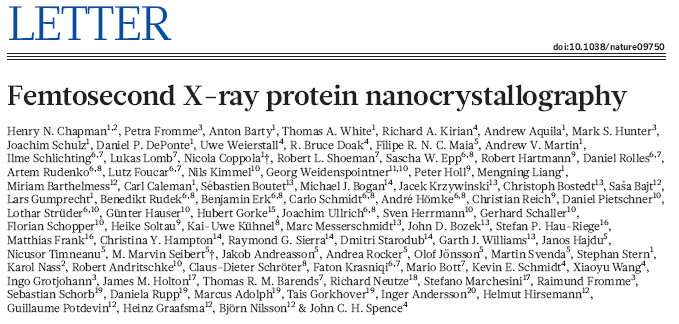 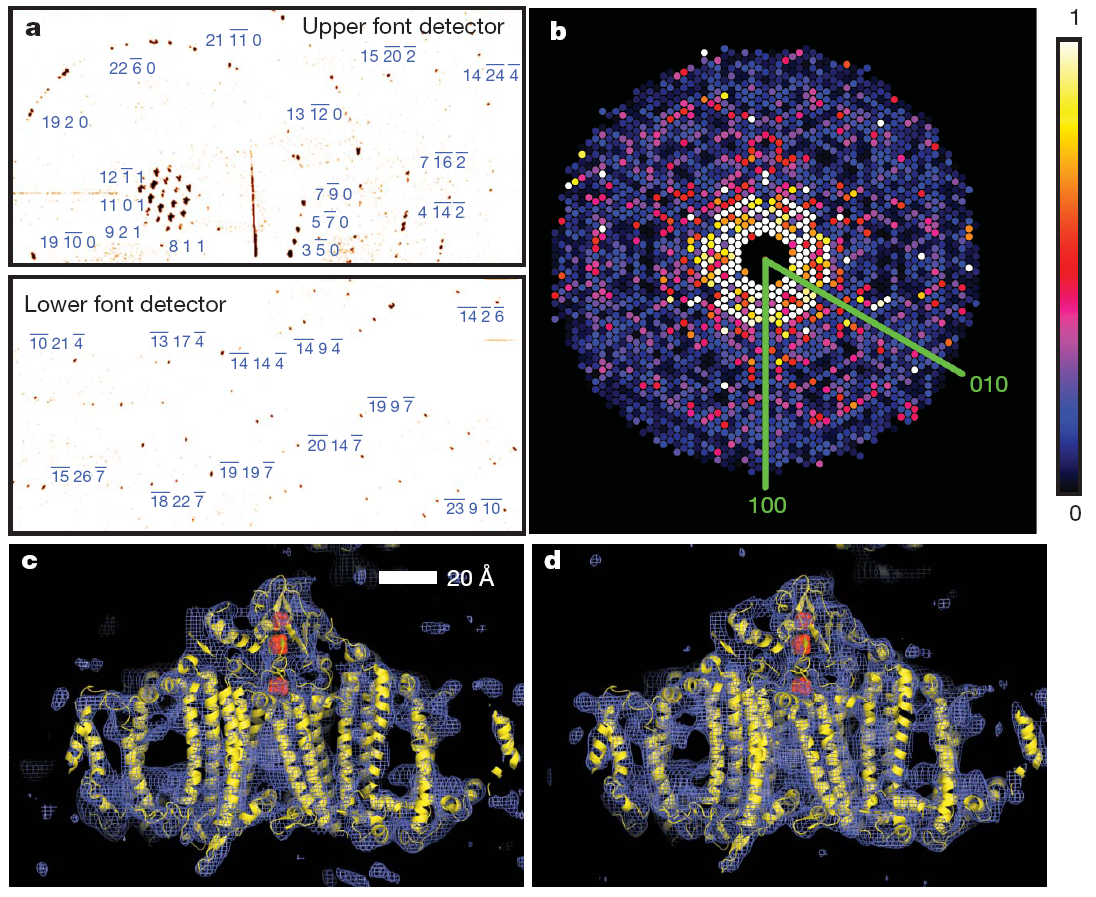 Low resolution structure of Photosystem I determined from ~15,000 nanocrystals
Each crystal was illuminated sequentially and destroyed by the LCLS beam
Dose ~30 times larger than classical damage limit
>700 MGy
Unfortunately, low photon energy at AMO limited resolution and chance for new biology
Synchroton
LCLS
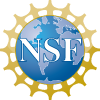 Chapman et al. Nature Physics 470, 73-77 (2011)
XPP instrument
Scientific Applications
 Femtosecond Structural Dynamics
 X-ray Interactions with Matter

X-ray Techniques
 Wide Angle X-ray Scattering/Diffraction
 Small Angle X-rays Scattering
 X-ray Absorption Spectroscopy
 X-ray Emission Spectroscopy
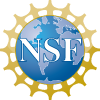 XPP instrument
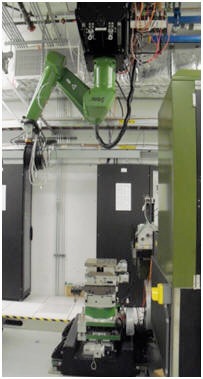 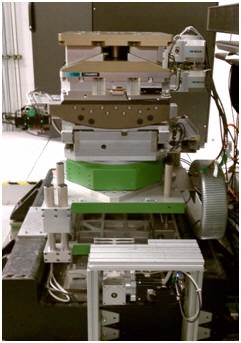 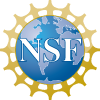 Coherent X-ray Imaging Instrument
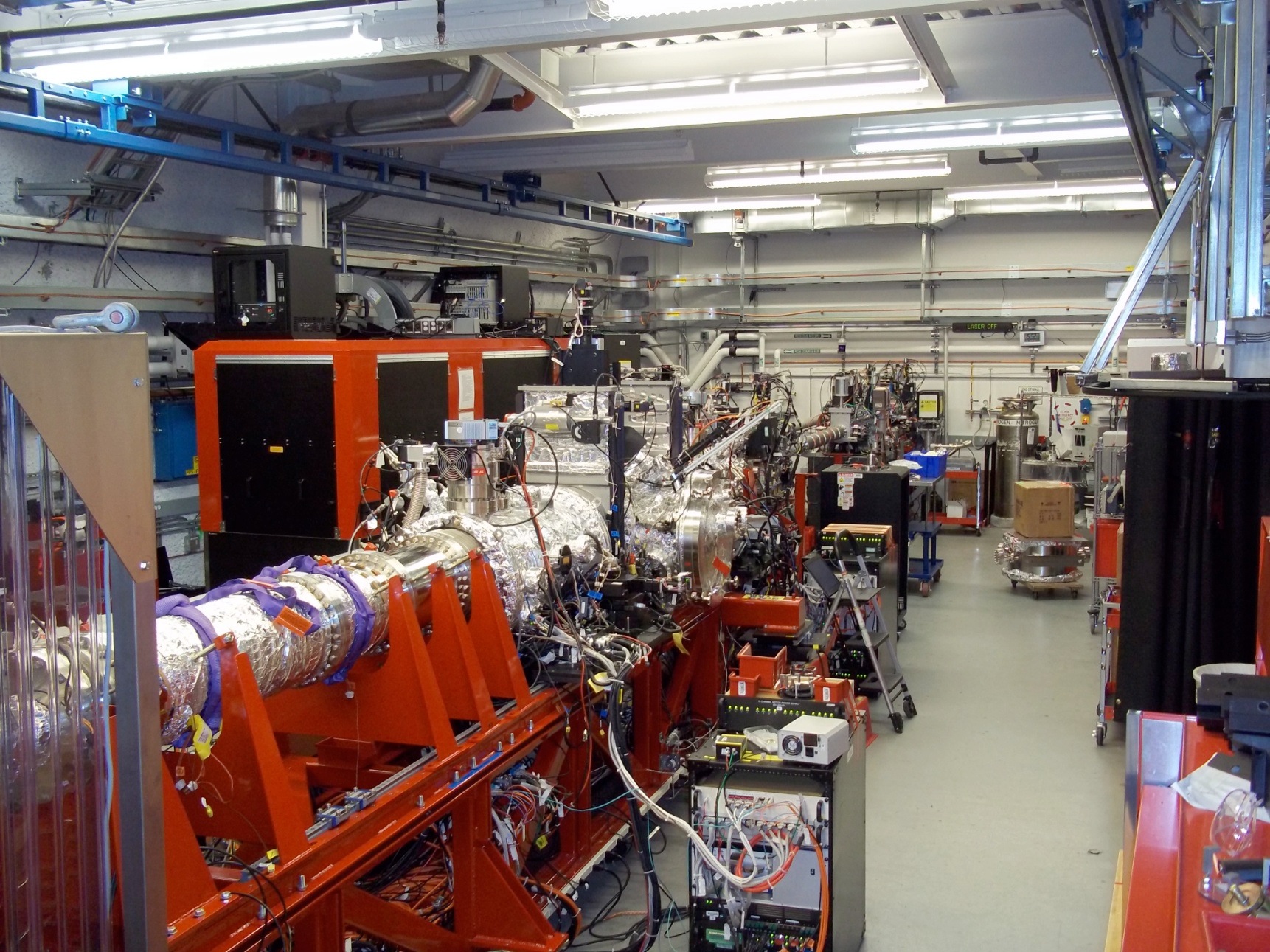 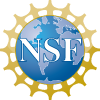 CXI Layout
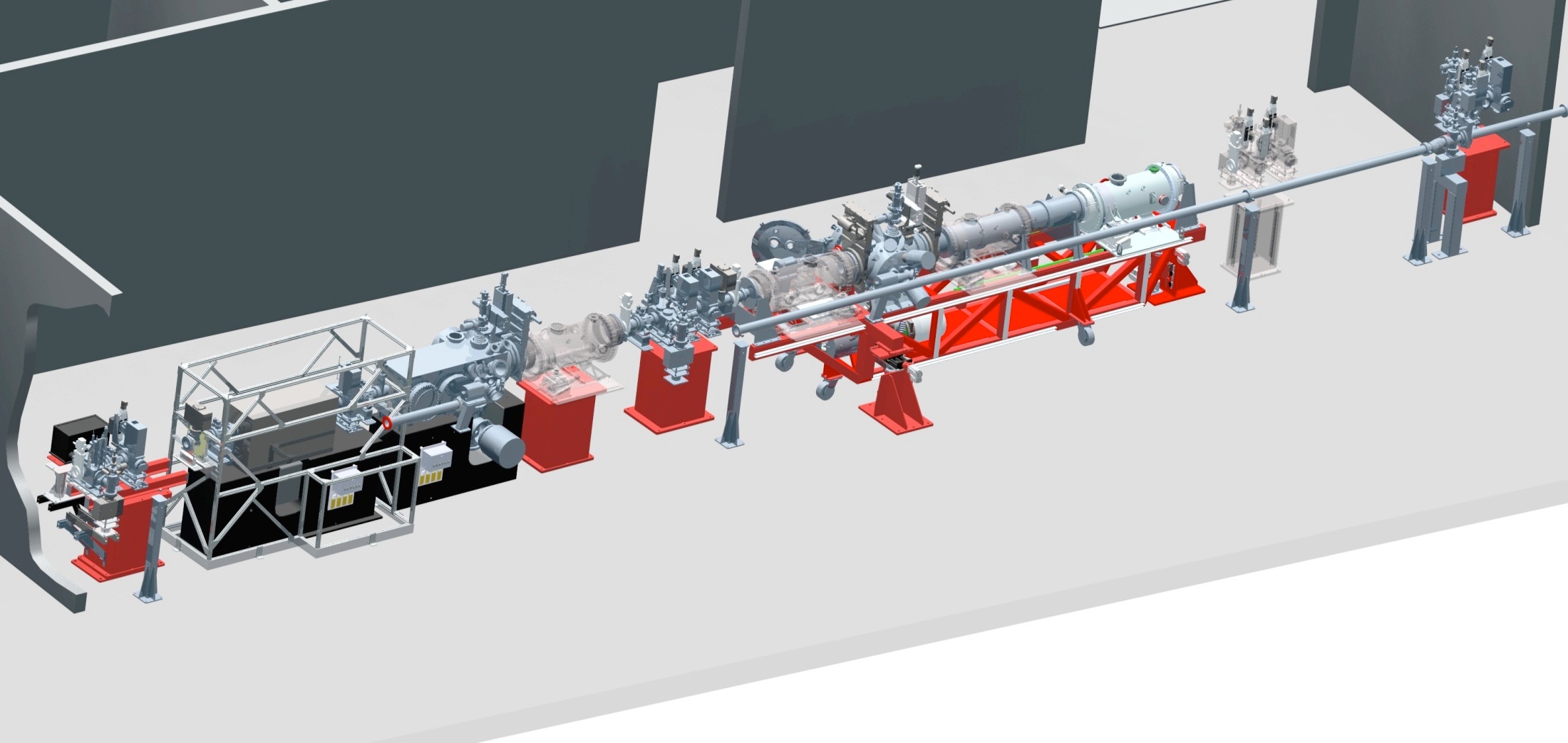 Refocusing Lenses
Diagnostics/Slits
Diagnostics &
Wavefront Monitor
1 micron Sample Environment
0.1 micron KB & Sample Environment
Particle Injector and Ion TOF
1 micron KB
(inside thermal enclosure)
Boutet & Williams, New Journal of Physics 12, 035024 (2010)
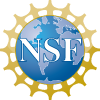 Cornell-SLAC Pixel Array Detector (CSPAD)
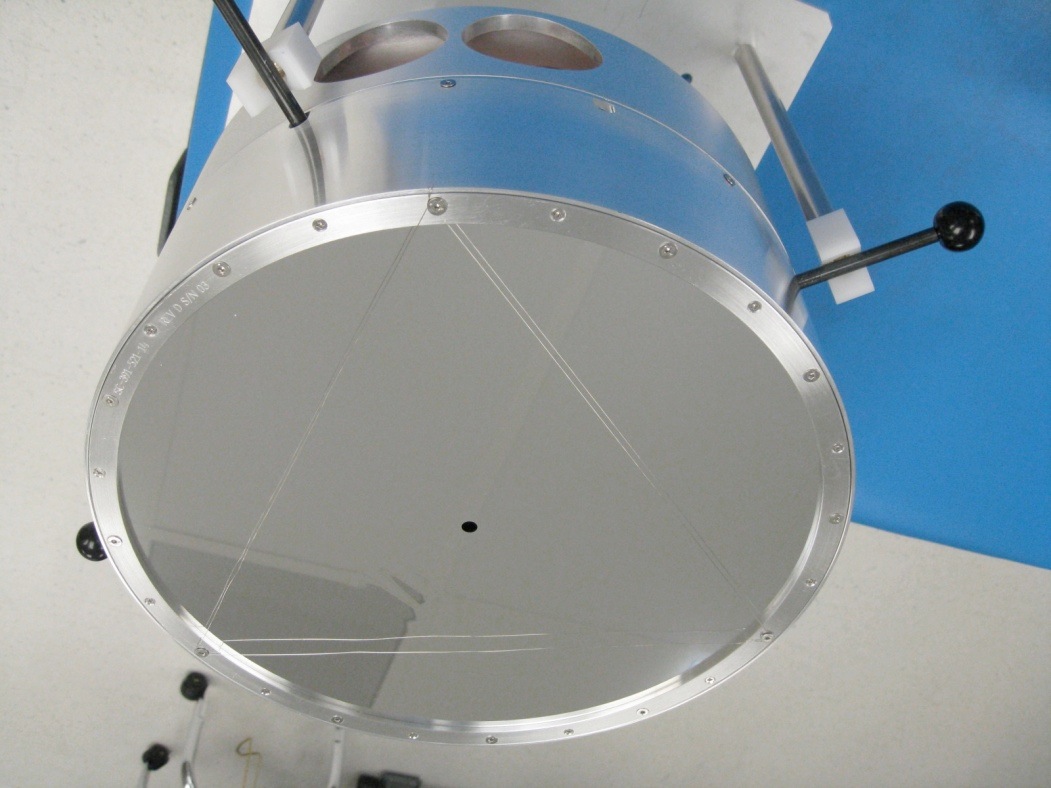 Cornell-SLAC Pixel Array Detector
2D Pixel Array Detector 
High resistivity Silicon (500 µm) for direct x-ray conversion.
Reverse biased for full depletion.
Bump-bonding connection to CMOS ASIC.
<1 photon readout noise
110x110 µm2 pixels
1516 x1516 pixels
>103 dynamic range
120 Hz readout

Tiled detector, permits variable ‘hole’ size
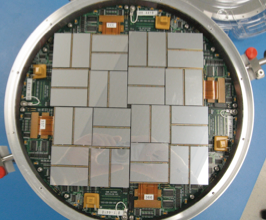 Collaboration with the Gruner Group at Cornell University
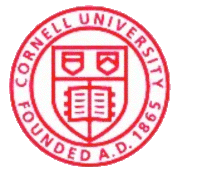 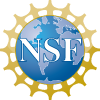 High Resolution Structure of Lysozyme Obtained Using Serial Crystallography
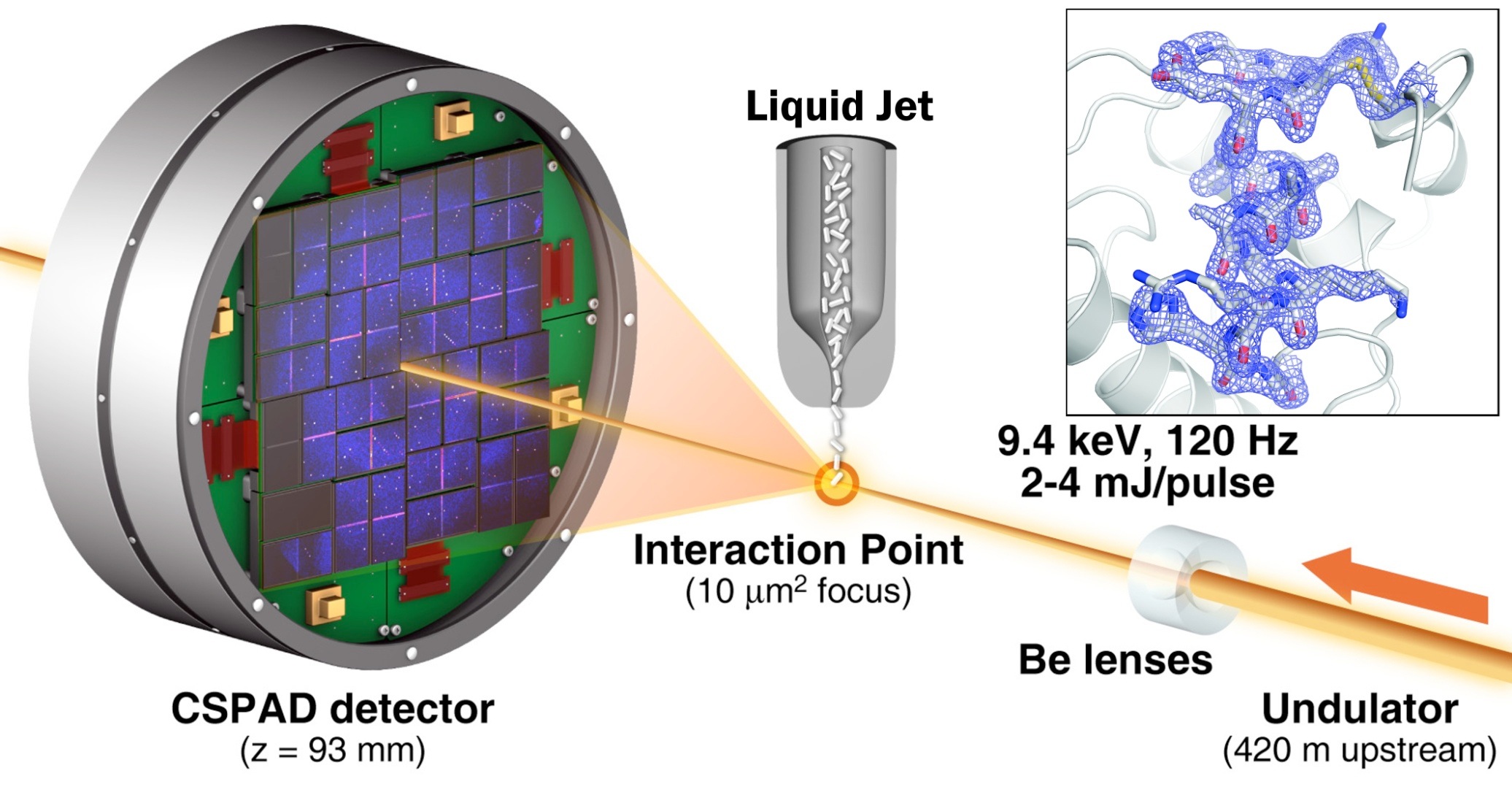 Dose is greatly reduced with 9 keV compared to 2 keV

~30 MGy or less with 3 micron focus and 1 x 1 x 3 micron crystals
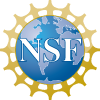 Boutet et al., High-resolution protein structure determination by serial femtosecond crystallography. Science , 337(6092):362–364, 2012.
Lysozyme Bragg peaks are observed to the edge of the detector
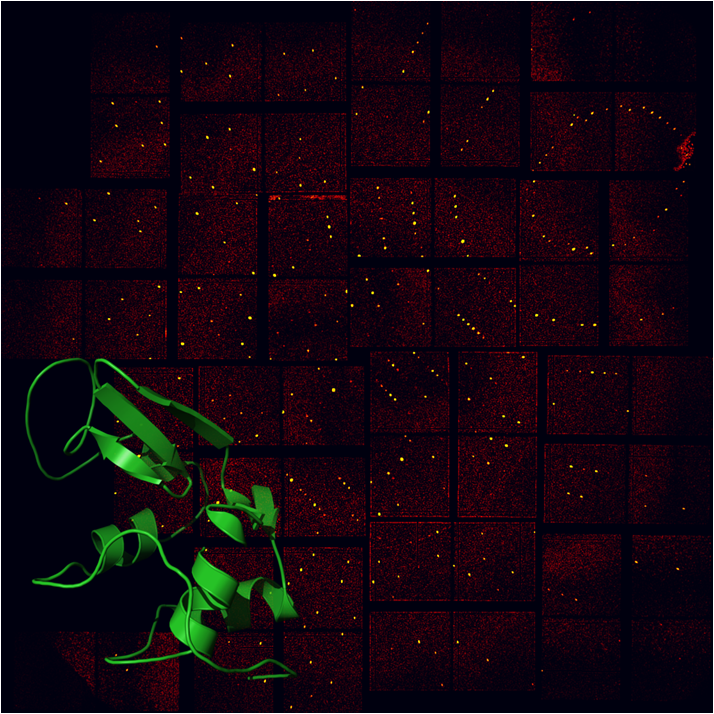 Lysozyme single-shot diffraction at 9.3 keV, 40 fs pulses
Peaks observed to corner of the detector
< 2 Å resolution
Resolution limited by photon energy and experimental geometry
1.86 Å resolution in the corner
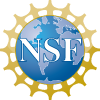 Boutet et al., High-resolution protein structure determination by serial femtosecond crystallography. Science , 337(6092):362–364, 2012.
Liquid Jet Development at ASU
Many years of development by ASU at the ALS to optimize the system
Liquid jet for LCLS uses gas focusing
Prevents clogging 
Submicron droplets from a bigger nozzle
Jet velocity
~10 m/s
Jet diameter
~4 micron
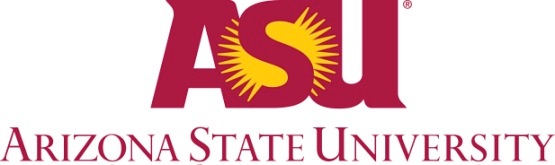 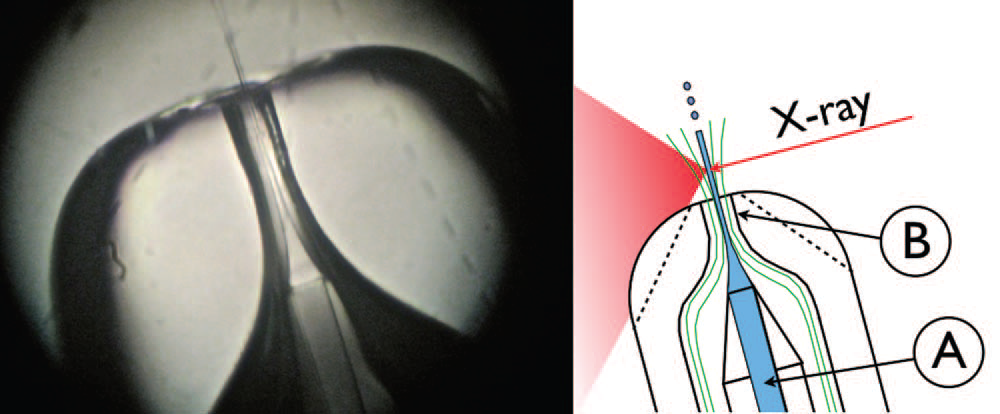 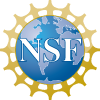 U. Weierstall,  J. C. H. Spence, and R. B. Doak
Rev. Sci. Instrum. 83, 035108 (2012)
LCP stream hit by XFEL beam
X-ray pulses
1.6 mm/sec (190 nL/min)

LCLS at 120Hz

50 μm jet
100μm
green laser illumination synchronized with the LCLS X-ray pulses at 120 Hz
Electrokinetic Injection for PCS at CXI:	MESH on a Stick
6 mm
Low flowrates (100’s nl/min)
Viscous media slows flow
Crystal-friendly additives such as glycerol, sucrose, and PEGs
Filter- and union-less setup
Continuous capillary from reservoir to tip (ID: 50 – 100 µm), 1.5 m long
Carrier fluid should contain ions (~100 mM) and a viscous additive (e.g. 30% glycerol)
Common to most cryo-protectant mother liquors
Applied voltages ~3 kV
Contact Ray Sierra from PULSE
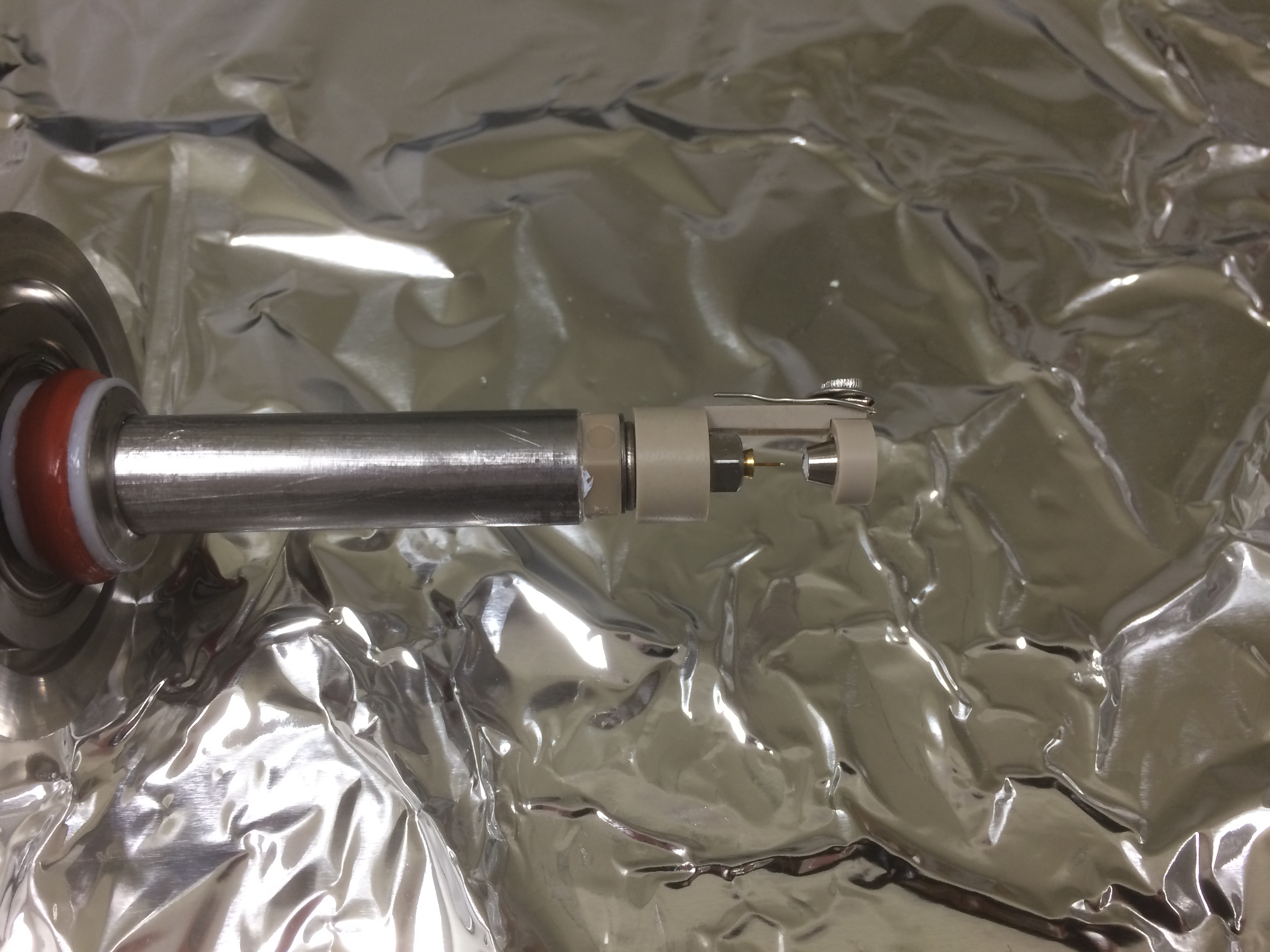 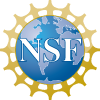 Structure determination of TbCatB by molecular replacement reveals a complex with a pro-peptide at 1.9 Å
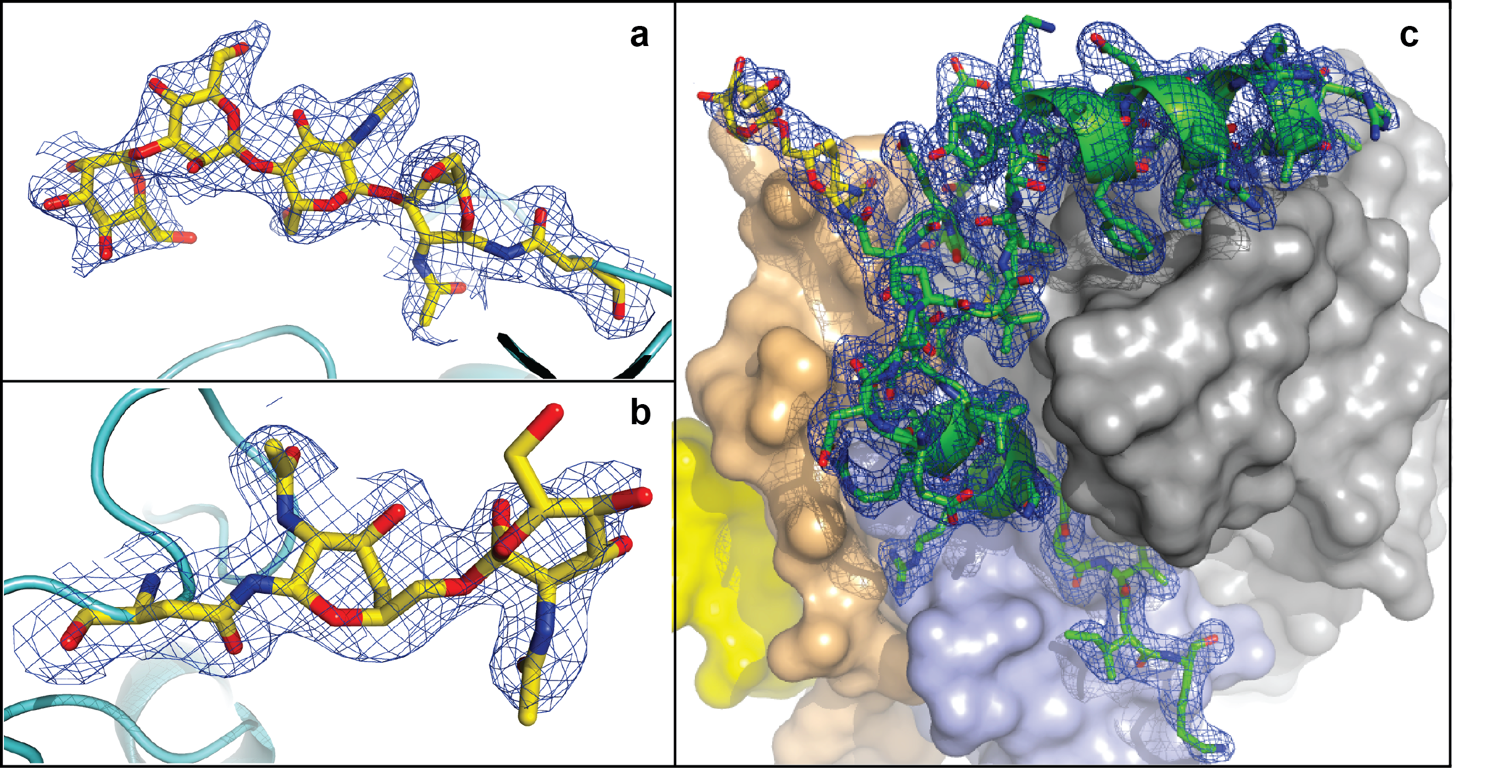 New glycan moiety
Pro-peptide bound to the active site
New glycan moiety bound to pro-peptide
In-vivo grown crystal of a glyco-protein not previously known to high resolution
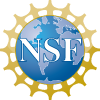 Koopmann etal, In vivo protein crystallization opens new routes in structural biology. Nature Methods , 9(3):259–U54, 2012
PCS program
http://www-ssrl.slac.stanford.edu/lcls/users/proposals.html
http://www6.slac.stanford.edu/news/2013-07-17-CRYSTAL-SCREENING-LCLS.aspx
fully supported GVDN system
only little sample needed
full data sets possible
about 4 month from deadline to running
6h beam time blocks
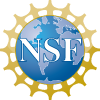 Recent Publications
X-Ray Diffraction from Isolated and Strongly Aligned Gas-Phase Molecules with a Free-Electron Laser.  Phys. Rev. Lett. 112, 083002 – (Feb 2014)
De novo protein crystal structure determination from X-ray free-electron laser data. Nature 505, 244–247 (Jan 2014)
Lipidic cubic phase injector facilitates membrane protein serial femtosecond crystallography. Nature Communications 5, Article number: 3309 (Feb 2014)
Accurate macromolecular structures using minimal measurements from X-ray free-electron lasers. Nature Methods (Mar 2014)
Femtosecond X-ray diffraction from two-dimensional protein crystals, IUCrJ (2014). 1, 95-100 
... still much more to come
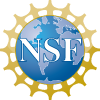 Future perspectives
Improvements
quick standard experiments (PCS)
bigger and better detectors
beam sharing
more flexible sample handling
easy to use analysis
New sources
more instruments available
higher repetition rate
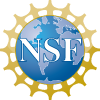 Creating More Beamtime at LCLS
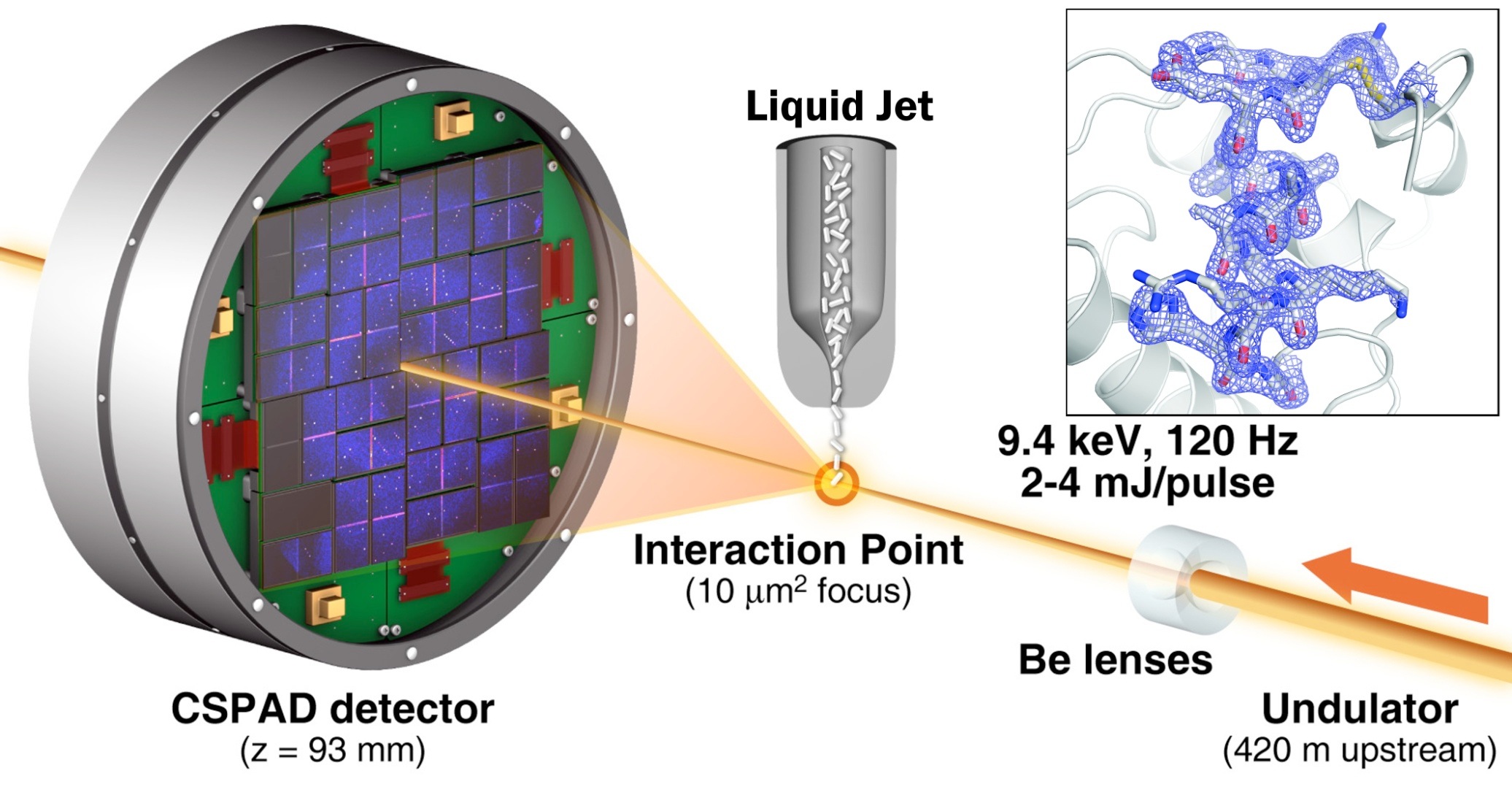 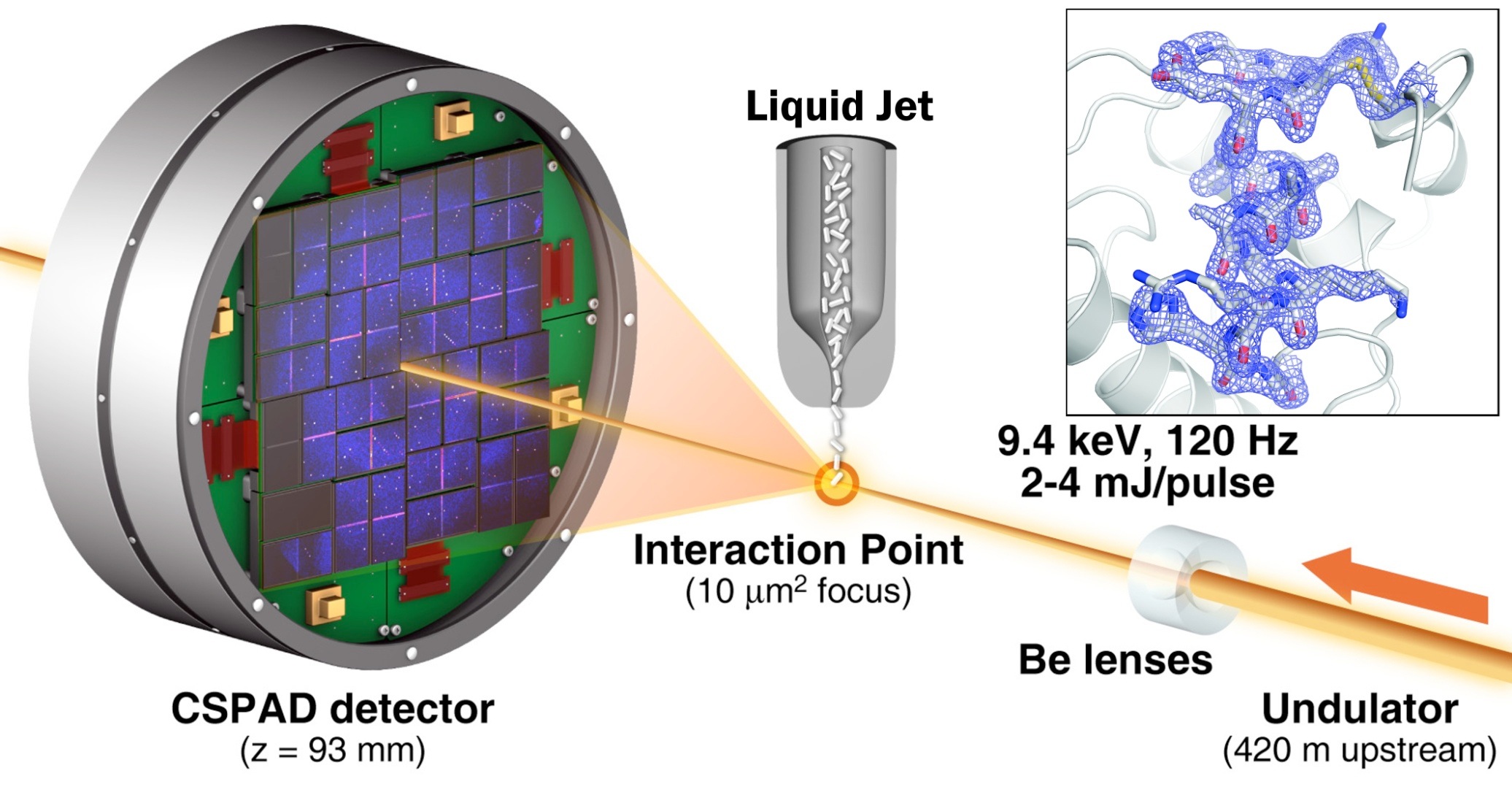 Serial Serial Femtosecond Crystallography
The beam passing through a 4 micron water jet is minimally attenuated
> 97% transmission for 4 keV and above
Refocus and reuse the beam
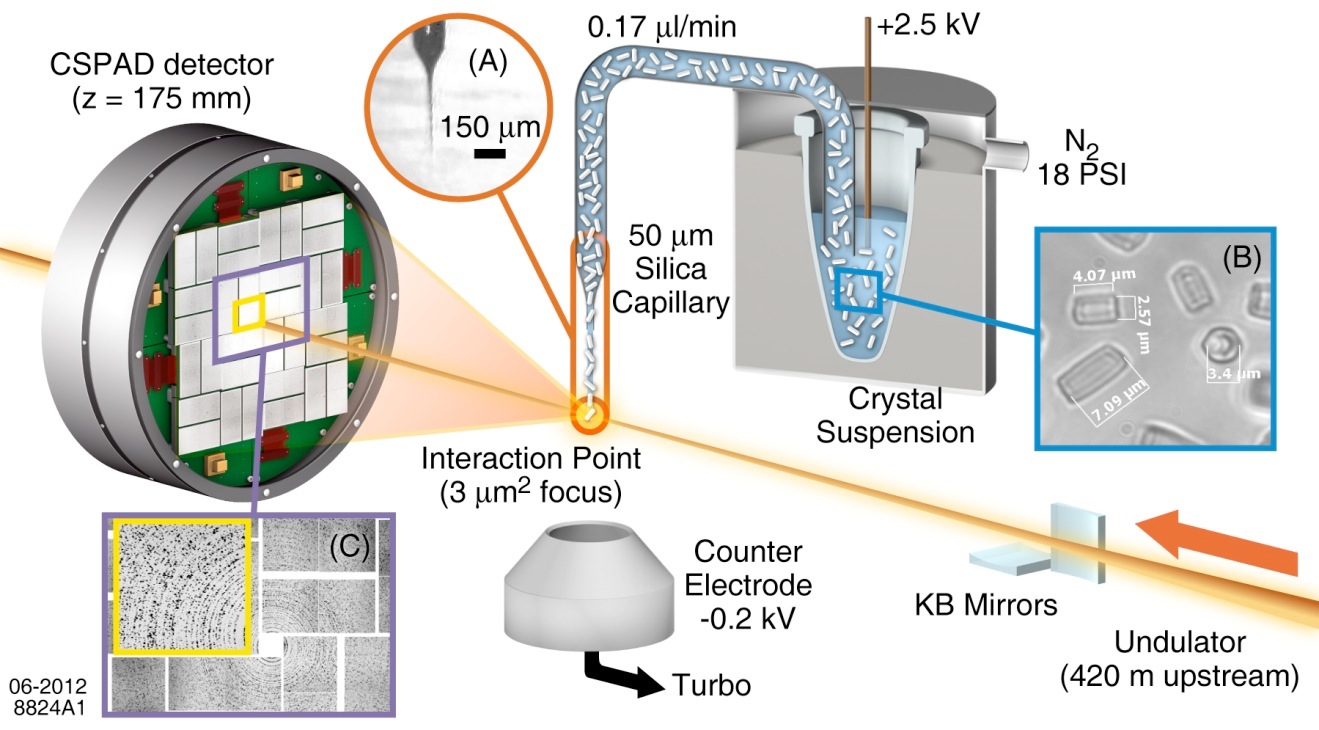 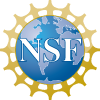 European XFEL
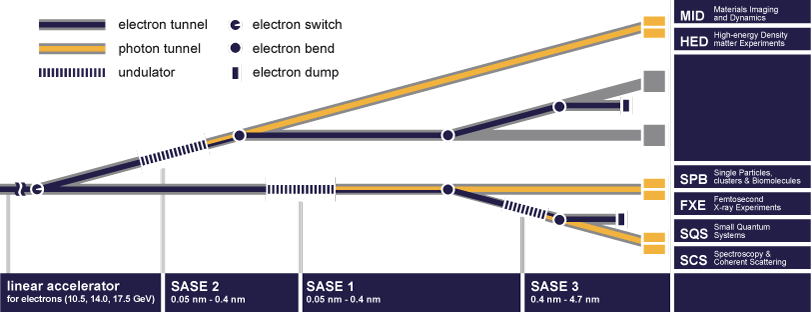 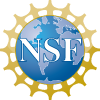 European XFEL
5MHz repetition rate 
about 10x300 pulses/s for SFX station
fast triggers necessary
faster sample delivery
large energy range 3-25 keV 
dedicated SFX experiment 
uses refocussed beam from SPB beamline
much more beam time for crystallography
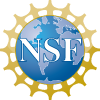 Acknowledgements
BioXFEL 
DOE/LCLS 
DESY
CFEL
ASU
MPI Heidelberg
Cornell
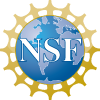 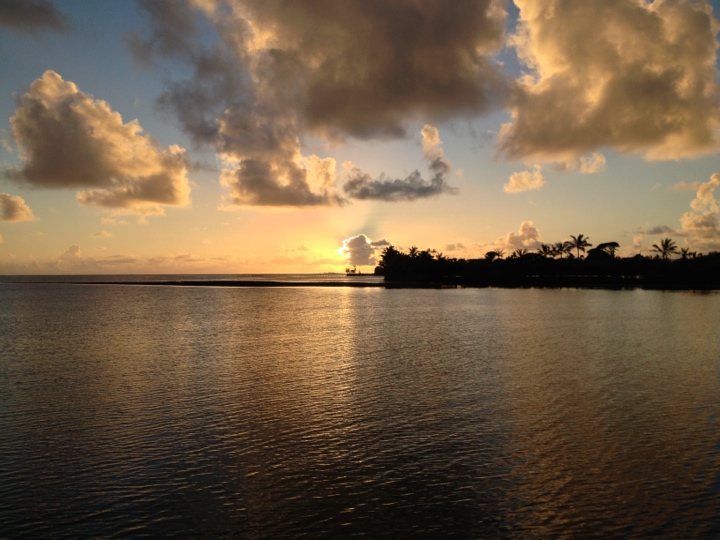 End of presentation
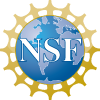